Arduino &Robotics
What We learn in this session
How to learn development  of electronic  systems
What is Embedded System
What is Arduino
Why Arduino
How to program Arduino
Introduction  to EDA tools
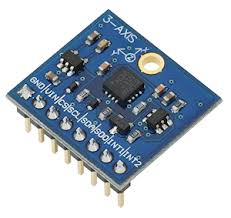 How to learn development  of electronic  systems
How I  can get information of so many components available in the electronics market.
Datasheet.
Learning previously developed circuit.
Develop practical setup for system.
Take help of Google BABA (Internet) and 
    available experts.
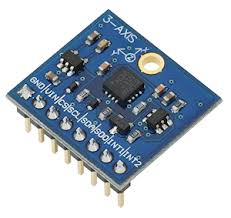 What is Embedded System
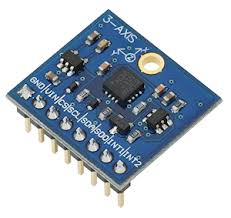 Arduino
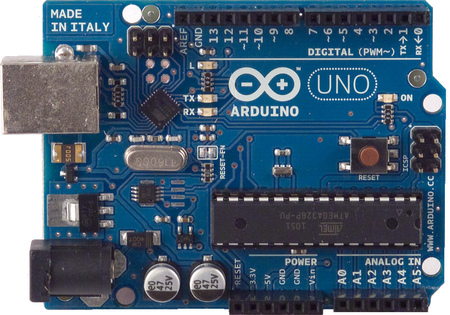 What is Arduino?
A programmable micro controller board for prototyping electromechanical devices
We can connect Digital and Analog electronic signals:
	Sensors (Gyroscopes, GPS Locators, accelerometers)

	Actuators (LEDS or electrical motors)
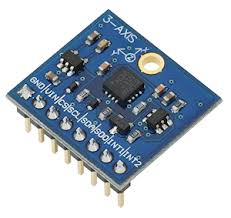 Why Arduino?
Easy to learn
Programming material and source codes are available
Open Source
Program burning is very easy.
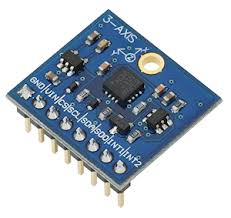 Different types of Arduinos
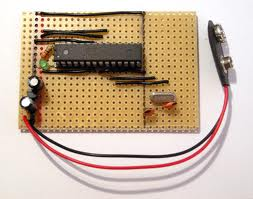 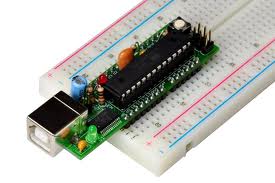 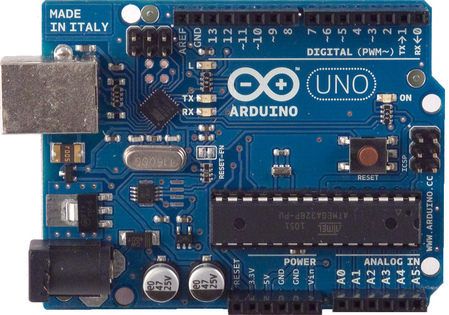 Boarduino Kit
DIY Arduino
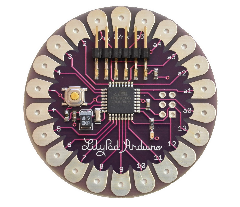 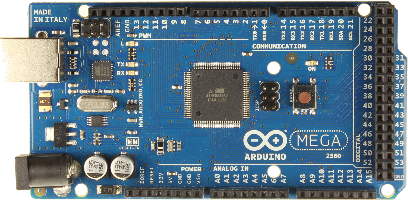 Arduino Uno
Arduino LilyPad
Arduino Mega 2560
Arduino Components
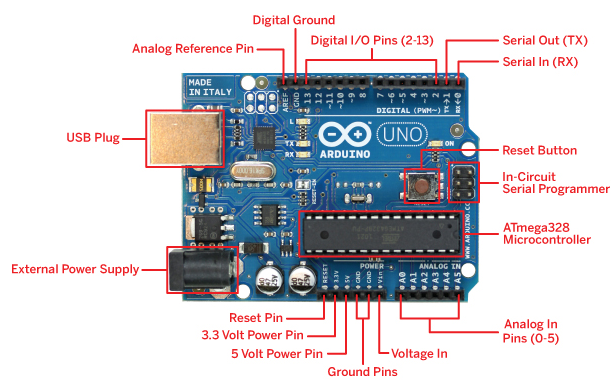 What do we need?
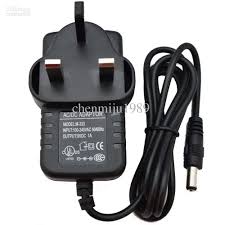 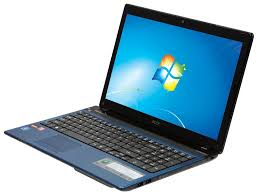 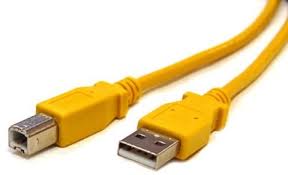 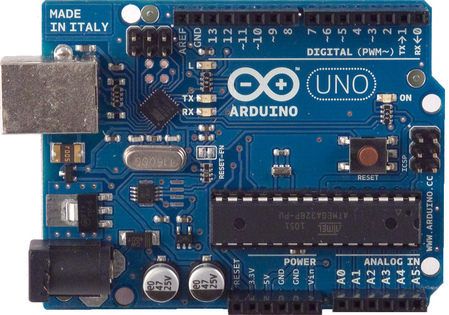 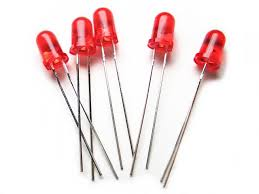 1.- Download and install the Arduino Software
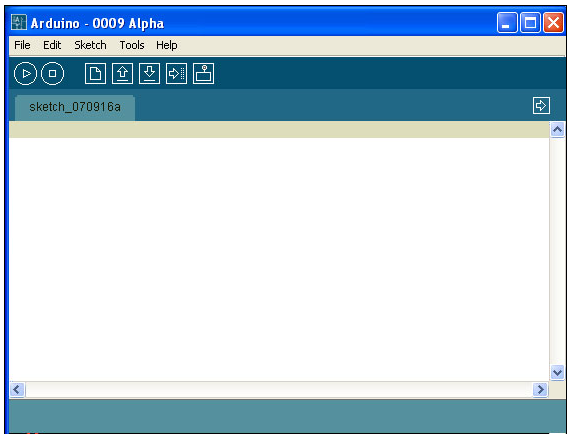 2.- Configure the Arduino software for the correct chip
(Select the Microcontroller)
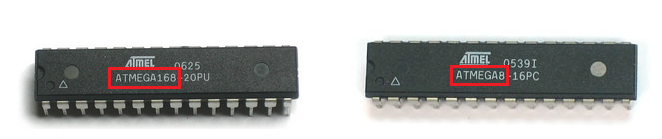 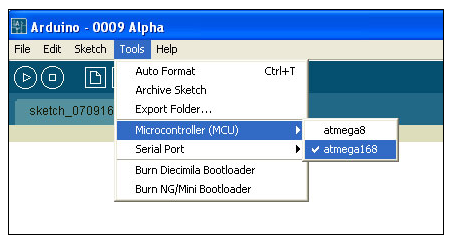 Arduino Integrated Development Environment (IDE)
Two required functions / methods / routines:

void setup()
{
	// runs once
}

void loop()
{
	// repeats
}
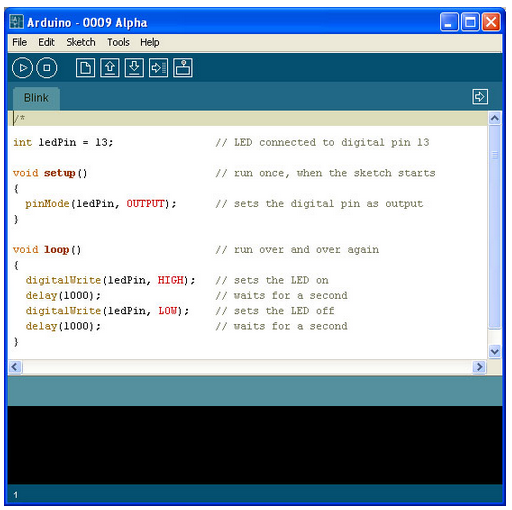 Input
Program Notification Area
Status Bar
Code
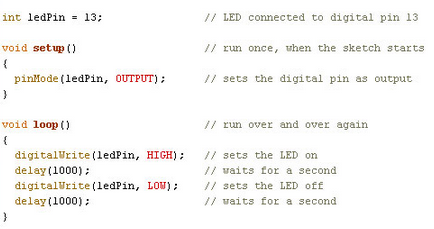 5.- Verify/Compile




6.- Once it compiles, you must see the following messages in the Status bar and the Program notification Area
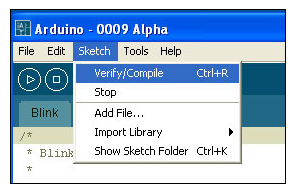 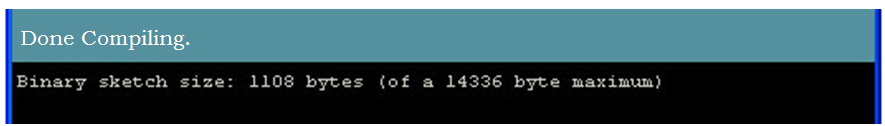 7.- Upload it





8.- Once it upload, you must see the following messages in the Status bar and the Program notification Area
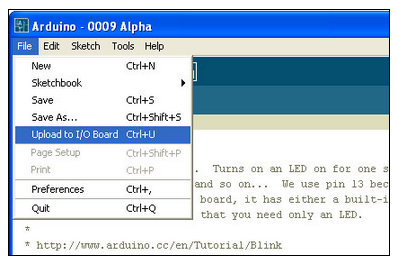 Error
avrdude: stk500_getsync(): not in sync: resp=0x00




 can't open device "COM10": The system cannot find the file specified
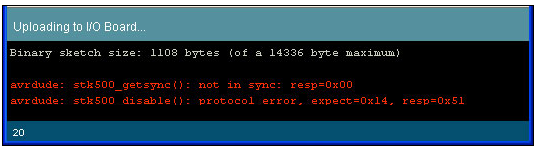 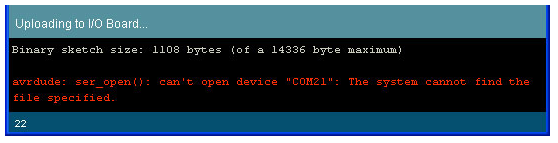 9.- Insert LED



It is blinking!!!
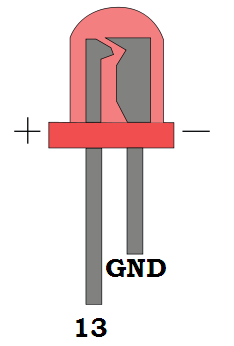 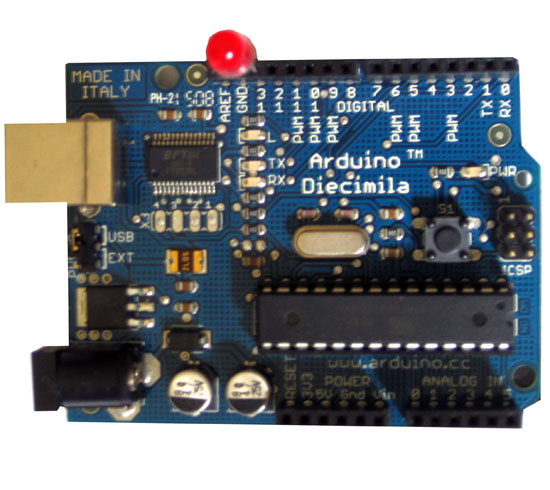 Applications
http://www.youtube.com/watch?v=8dynrQvF_bE

http://www.youtube.com/watch?v=mw__gOjdyYI

http://www.youtube.com/watch?v=SmJEjFWXl1s
Introduction  to EDA tools
Summery
Way to develop electronics systems
What is Embedded System
Brain of Embedded System(Arduino)
EDA tool
Thank You
9552811938 (Whats App. No.)
Join Us at Facebook 
Mdb electrosoft
Youtube Channel “Mdb electrosoft”
www.mdbelectrosoft.in